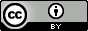 This work is licensed under a Creative Commons Attribution 4.0 International License.
The Chemistry of Life
Module Overview
2
Acknowledgments
This presentation is based on and includes content derived from the following OER resource:
Concepts of Biology
 An OpenStax book used for this course may be downloaded for free at:     https://openstax.org/details/books/concepts-biology
3
Introduction
Carbon, hydrogen, nitrogen, oxygen, sulfur, and phosphorous are key building blocks of chemicals found in living things.
The chemicals formed from these elements compose the fundamental molecular components (such as nucleic acids, proteins, and lipids) of all organisms.
4
Matter and elements
All living things are made of matter, which occupies space and has mass. 
All matter on Earth is composed of elements.
Elements are made of atoms.
Each element is designated by a chemical symbol (for example, C, H, N, O) and has its own unique properties.
There are currently 118 known elements.
5
Atoms
Atoms are the smallest component of an element that retain the properties of that element.
Atoms are composed of:
protons that reside in the nucleus (core) of the atom and carry a mass of 1 and charge of +1
electrons that orbit the nucleus of the atom and have a negligible mass and charge of -1
neutrons that, like protons, reside in the nucleus of the atom and have a mass of 1 and no charge
6
Atomic number and mass number
Each element contains a unique and different number of protons and neutrons. Isotopes are different forms of the same element with the same number of protons, but a different number of neutrons.
The atomic number of an element is the count of protons that the element contains in the nucleus.
The mass number is the number of protons and neutrons contained in the element.
All of the elements are arranged in the periodic table of elements, which includes the atomic number and mass number of each element.
7
Chemical bonds
The interactions between elements depend on the number of electrons and their arrangement in the outermost region of the atom.
Chemical bonds occur when atoms share electrons in the outer shells to achieve greater stability.
Atoms that do not contain equal numbers of protons and electrons are called ions. Positively charged ions are called cations and negatively charged ions are called anions.
Electron transfer occurs when an electron moves from one element to another.
8
Bonds: ionic and covalent
Both ionic and covalent bonds are strong interactions that require energy to break apart.
Ionic bonds are formed when a positively charged ion and a negatively charged ion share an electron and are attracted by the opposite charge.
Covalent bonds are the strongest and most common bond in living organisms. They are similar to ionic bonds, except they dissociate in water.
Nonpolar covalent bonds form between two atoms of the same element or between different atoms that share electrons equally.
In polar covalent bonds, the shared electrons spend more time closer to one nucleus.
9
Bonds: hydrogen and van der Waals interactions
Hydrogen bonds and van der Waals interactions are relatively weak bonds that occur frequently in nature. 
Hydrogen bonds occur between slightly positive and slightly negative charges of polar covalent molecules, like water.
Van der Waals interactions are similar to hydrogen bonds but do not require a hydrogen atom.
10
Water is critical to life
Water is one of the most abundant molecules in living things and is the one molecule most critical to life on Earth.
Approximately 60 to 70 percent of the human body is composed of water. 
Water is a key ingredient in the process of photosynthesis, the mechanism by which most plants obtain energy.
11
Properties of water: polarity
Water is a polar molecule, which means that there is a slight positive charge on each hydrogen atom and a slight negative charge on each oxygen atom.
When a substance forms hydrogen bonds with water, it can dissolve in water and is hydrophilic (“water-loving”).
Nonpolar substances like lipids do not readily form hydrogen bonds, and therefore will not dissolve in water. These nonpolar compounds are hydrophobic (“water-fearing”).
12
Properties of water: temperature
Temperature is the measure of motion in molecules. The hydrogen bonds in water allow it to absorb and release energy with only a minimal change in temperature.
Evaporation is an important process for both plants and animals; it occurs when more hydrogen bonds are being destroyed than are being formed.
13
Properties of water: solvents
Because water is polar, with slight negative and positive charges, ionic compounds and polar molecules will readily dissolve in it.
Substances like water, with the ability to dissolve another substance, are known as solvents.
14
Properties of water: cohesion and surface tension
The phenomenon known as cohesion explains the dome shape that water takes on before it spills from the top of an over-filled glass. This is due to the hydrogen bonds that water forms, which keep the water molecules together even after there is no more room in the glass.
Surface tension is a product of cohesion that allows objects that are denser than water to float on top of itssurface. The tension arises in part due to an imbalance of cohesive forces. Molecules of water not at the surface experience cohesive forces from all directions, but water molecules at the surface experience only a net force pulling them inward toward water molecules below.
15
Properties of water: buffers, pH, acids, and bases
The measure of the acidity of a solution is called pH.
Acids are substances that provide a hydrogen ion and have a lower pH. Bases are substances that provide a hydroxide ion and have a higher pH.
Buffers readily absorb the excess hydrogen and hydroxide ions and thus promote stability in acid-base systems. This stability is important in biological systems, where it is essential to maintain often narrow ranges of tolerable pH levels.
16
Biological molecules
Carbohydrates, lipids, proteins, and nucleic acids are the four classes of  macromolecules, which are made from smaller organic molecules.
Most of life on Earth is carbon-based, meaning that carbon atoms, bonded to other elements, form the fundamental components of many molecules uniquely found in living things.
17
Carbohydrates
Carbohydrates are classified into three subtypes:
Monosaccharides are “simple” sugars like glucose, which is a critical component in cellular respiration.
Disaccharides are formed during a dehydration reaction of two monosaccharides that results in the bonding of the two monosaccharides. Sucrose, or table sugar, is an example of a disaccharide.
Polysaccharides are very long chains of monosaccharides that are bonded together via covalent bonds. Starch, cellulose, and chitin are examples of polysaccharides.
18
Lipids
Lipids are nonpolar, hydrophobic compounds.
Fat molecules are composed of glycerol and fatty acids. Fatty acids can be saturated, meaning that the carbons in the chain are single bonded, or unsaturated, meaning that the hydrocarbon chain contains a double bond.
Like fats, phospholipids are composed of fatty acids and glycerol. Instead of the three fatty acids attached to the “backbone” (as in fats), phospholipids have two fatty acids and a third phosphate group.
Steroids are often grouped with lipids because they are also distinctly hydrophobic, but unlike fats and phospholipids, steroids have a ring structure.
19
Proteins
Proteins have an incredibly diverse array of functions, from enzymes to hormones.
Amino acids are the building blocks of proteins. In all, there are 20 different types of amino acids.
The function of a particular protein is determined by its structure.
The four “levels” of protein structure are easy to remember: primary, secondary, tertiary, and quaternary.
Changes in environmental conditions (pH, temperature, chemical concentration) may change the structure, and therefore the function, of a particular protein.
20
Nucleic acids
Nucleic acids carry the genetic “blueprint” of cells.
There are two primary types of nucleic acids, ribonucleic acid (RNA) and deoxyribonucleic acid (DNA).
RNA has several functions, most notable of which is the synthesis of proteins.
DNA is the genetic material of the cell and is found in all living things. DNA has a double-helical structure that is composed of two strands of nucleotides.
21
How to study this module
Read the syllabus or schedule of assignments regularly. 
Understand key terms; look up and define all unfamiliar words and terms.
Take notes on your readings, assigned media, and lectures. 
Discuss topics with classmates. 
Review your notes routinely. 
Make flow charts and outlines from your notes to help you study for assessments. 
Complete all course assessments.
22
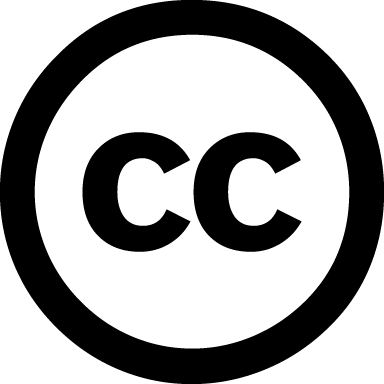 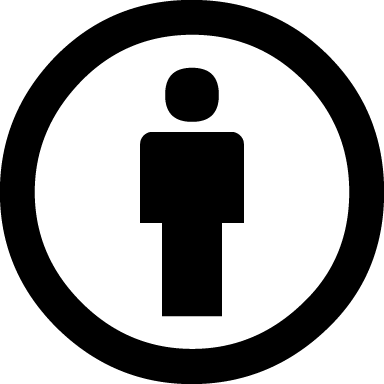 This work is licensed under a Creative Commons Attribution 4.0 International License.
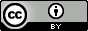 <a rel="license" href="http://creativecommons.org/licenses/by-nc-sa/4.0/"><img alt="Creative Commons License" style="border-width:0" src="https://i.creativecommons.org/l/by-nc-sa/4.0/88x31.png" /></a><br />This work is licensed under a <a rel="license" href="http://creativecommons.org/licenses/by-nc-sa/4.0/">Creative Commons Attribution-NonCommercial-ShareAlike 4.0 International License</a>.